Figure 3. Instrumental conditioning. (a) S, A, and B are 3 groups of 50 randomly chosen neurons (out of 1000) that ...
Cereb Cortex, Volume 17, Issue 10, October 2007, Pages 2443–2452, https://doi.org/10.1093/cercor/bhl152
The content of this slide may be subject to copyright: please see the slide notes for details.
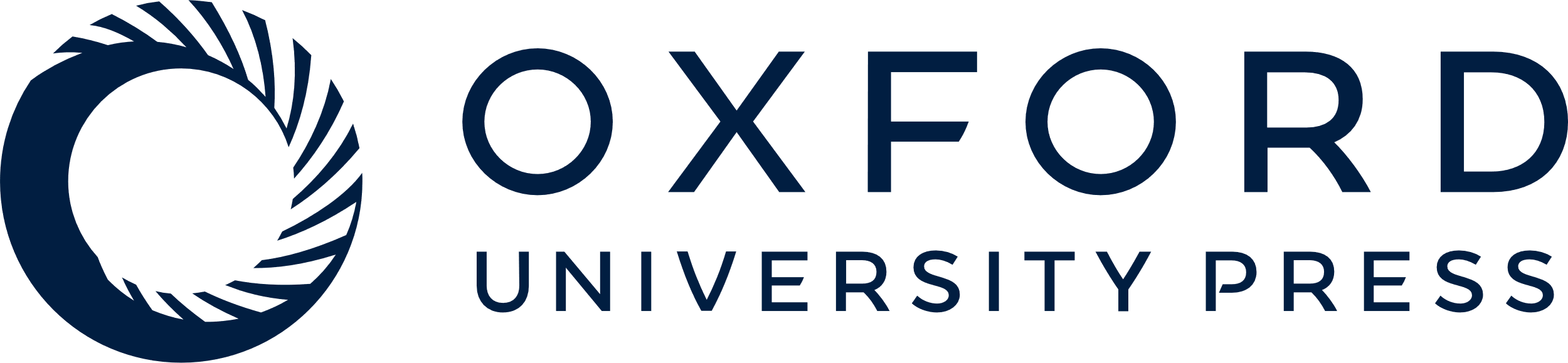 [Speaker Notes: Figure 3. Instrumental conditioning. (a) S, A, and B are 3 groups of 50 randomly chosen neurons (out of 1000) that correspond to the representation of an input stimulus and 2 (nonantagonistic) motor responses, respectively. Each trial consists of the presentation of a stimulus that fires neurons in group S (simulated by injecting a superthreshold current). Spikes in groups A and B are counted during the 20-ms window after the stimulation. The network is said to produce response A if group A fires more spikes than group B, and vice versa. Rewarding response A is simulated by the increase of the extracellular concentration of DA d (as in Fig. 1b) with a delay of up to 1 s. In (b) and (c), the first 400 trials delivered every 10 s reinforce response A. The higher probability of response A to stimulation S results from the increase of the averaged strength of synaptic input from neurons S to neurons A. The relationship reverses when response B is rewarded (trials 401–800). Notice that while the network does not know the identity of neurons in A and B, or what is rewarded, the appropriate stimulus–response relationship is reinforced.


Unless provided in the caption above, the following copyright applies to the content of this slide: © The Author 2007. Published by Oxford University Press. All rights reserved. For permissions, please e-mail: journals.permissions@oxfordjournals.org]